HUM 321Engineering Ethics and Environmental Protection
Course Teacher
Anjan Kumar Bagchi
Lecturer, EEE, DIU
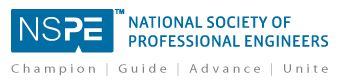 In 1934, a group of professional engineers met in New York City to establish an organization dedicated to the non-technical concerns of licensed professional engineers. The National Society of Professional Engineers stands today as the only national organization committed to addressing the professional concerns of licensed professional engineers across all disciplines.
Engineering is an important and learned profession. As members of this profession, engineers are expected to exhibit the highest standards of honesty and integrity. Engineering has a direct and vital impact on the quality of life for all people. Accordingly, the services provided by engineers require honesty, impartiality, fairness, and equity, and must be dedicated to the protection of the public health, safety, and welfare. Engineers must perform under a standard of professional behavior that requires adherence to the highest principles of ethical conduct.
Fundamental Canons Engineers, in the fulfillment of their professional duties, shall: 
Hold paramount the safety, health, and welfare of the public. 
Perform services only in areas of their competence. 
Issue public statements only in an objective and truthful manner. 
Act for each employer or client as faithful agents or trustees. 
Avoid deceptive acts. 
Conduct themselves honorably, responsibly, ethically, and lawfully so as to enhance the honor, reputation, and usefulness of the profession.
II. Rules of Practice
Engineers shall hold paramount the safety, health, and welfare of the public.
Engineers shall perform services only in the areas of their competence.
Engineers shall issue public statements only in an objective and truthful manner.
Engineers shall act for each employer or client as faithful agents or trustees.
Engineers shall avoid deceptive acts.
III. Professional Obligations 
Engineers shall be guided in all their relations by the highest standards of honesty and integrity.
Engineers shall at all times strive to serve the public interest.
Engineers shall avoid all conduct or practice that deceives the public.
Engineers shall not disclose, without consent, confidential information concerning the business affairs or technical processes of any present or former client or employer, or public body on which they serve.
Engineers shall not be influenced in their professional duties by conflicting interests.
6. Engineers shall not attempt to obtain employment or advancement or professional engagements by untruthfully criticizing other engineers, or by other improper or questionable methods.

7. Engineers shall not attempt to injure, maliciously or falsely, directly or indirectly, the professional reputation, prospects, practice, or employment of other engineers. Engineers who believe others are guilty of unethical or illegal practice shall present such information to the proper authority for action.

8. Engineers shall accept personal responsibility for their professional activities, provided, however, that engineers may seek indemnification for services arising out of their practice for other than gross negligence, where the engineer’s interests cannot otherwise be protected.
9. Engineers shall give credit for engineering work to those to whom credit is due, and will recognize the proprietary interests of others.

source: https://www.nspe.org/resources/ethics/code-ethics
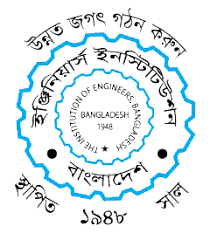 IEB: Institution of Engineers, Bangladesh
The Institution of Engineers, Bangladesh (IEB) is the most prestigious National Professional Organization of the country. It is registered under the Societies Registration Act of the country. IEB includes all disciplines of engineering. Currently, it has in its roll more than 54,000 engineers with about 30% in the category of Fellows, 60% Members and the rest as Associate Members.
I solemnly promise that as a member of The Institution of Engineers, Bangladesh I shall uphold and advance the integrity, honor and dignity of the engineering profession using my knowledge and skill and shall hold paramount the safety, health and welfare of the public and shall try to comply with the principles of sustainable development in the performance of my professional duties.
I shall be honest and impartial and serve with complete fidelity the public, employer and clients. I shall not accept remuneration for services rendered other than that form my employer or with my employer's permission.
I shall perform services only in areas of my competence.
I shall build my professional reputation on the merit of my services and shall not complete unfairly with others.
I shall act in professional matters for my employer or client as faithful agent or trustee and shall avoid conflict of interest and avoid deceptive acts.
I shall issue public statements only in an objective and truthful manner, and shall not in a self laudatory language or in any manner derogatory to the dignity of the profession or professional bodies, neither advise or write articles for publication, nor shall authorize such advertisements to be written or published by any other person.
I, without disclosing the fact to my employer in writing shall not be director of or have a substantial financial interest in, nor be an agent for any company, firm or person carrying on any contracting consulting or manufacturing business which is or may be involved i n the work to which my employment relates, nor shall I receive directly or indirectly any royalty, gratuity or commission or any article or process used in or for the purpose of the work in respect of which I am employed unless or until such royalty, gratuity or commission has been authorized in writing by the employer.
I shall support the professional and technical societies of my discipline.
I, in connection with work in country other than my own shall order my conduct according to these rules, as far as they are applicable; but where the country has recognized standards of professional conduct, I shall adhere to them. 
I shall not offer, guide, solicit or receive, either directly or indirectly any political contribution in an amount intended to influence the award of a contract by the public authority.
I solemnly promise I shall avoid bribery and extortion in any form. If I encounter such acts done by any member. I shall be ethically bound to report it to the Ethical Review Board (ERB) of IEB. (ERB is to be formed) .
I shall continue my professional development throughout my career, and shall provide opportunities and support for the professional development of the engineers under my supervision.
A member who shall be convicted by a competent tribunal of criminal offence, which in the opinion of the disciplinary body renders him unfit to be a member, shall be deemed to have been guilty of improper conduct.
END